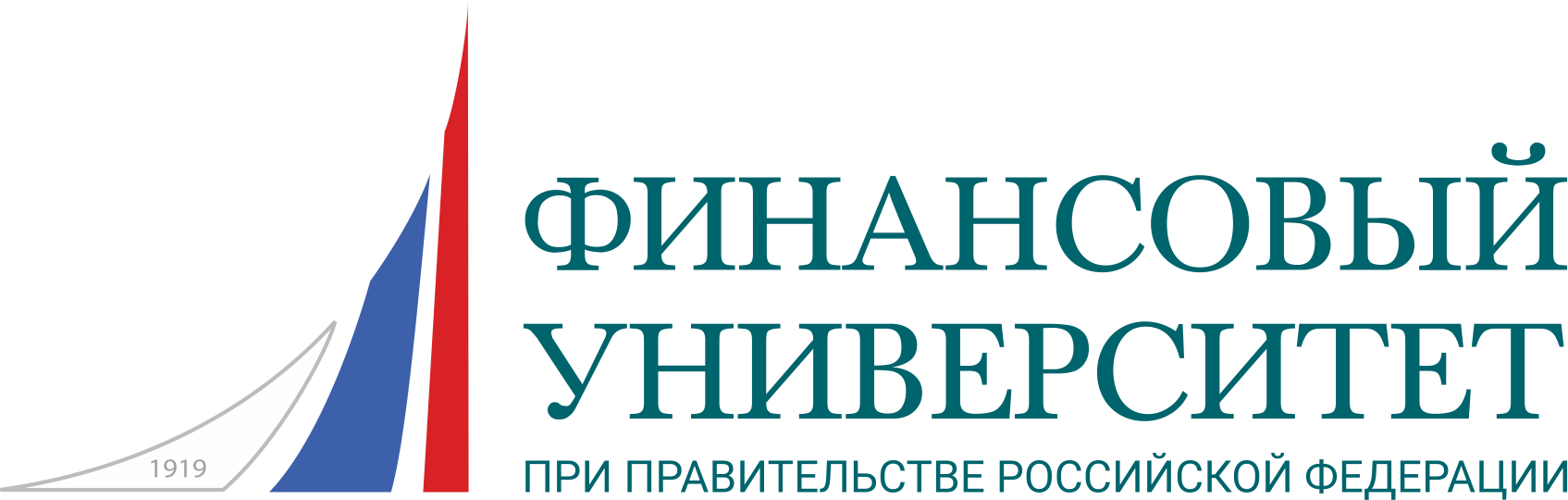 Педагогический дизайн
интерактивных образовательных ресурсов
канд. экон. наук Галкина Л.А.
канд. экон. наук Григорович Д.Б.
30.11.2017
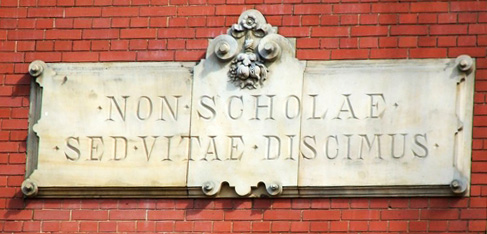 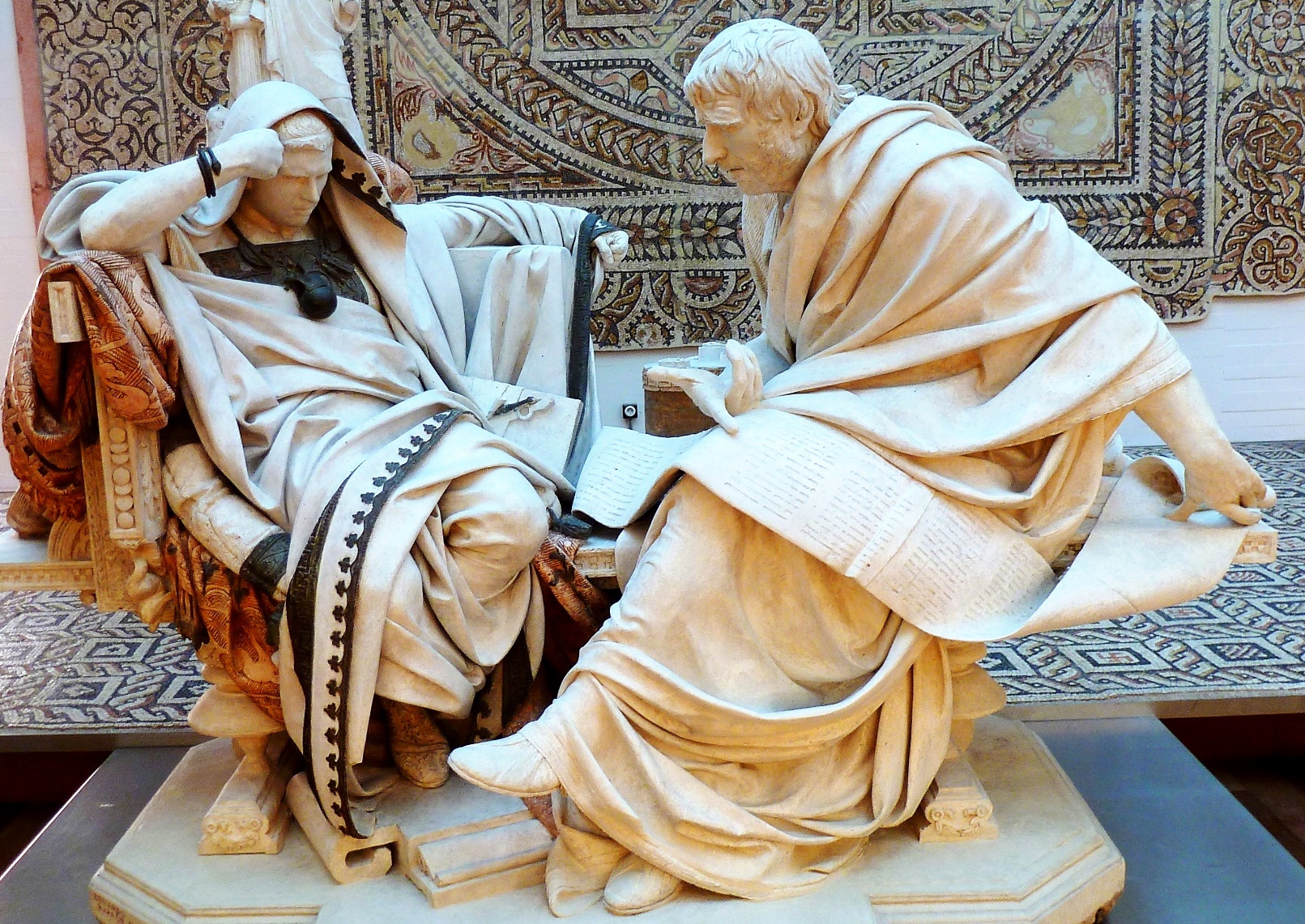 Педагогический дизайн
электронных образовательных ресурсов
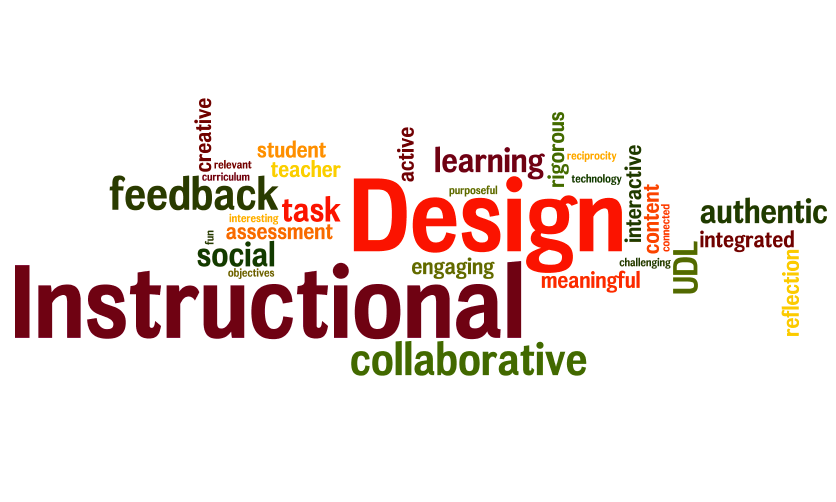 Электронное обучение
Информационно-образовательная среда
Образовательный контент
Процесс создания электронных образовательных ресурсов
Постановка задачи
Как надо сделать
(определяется
специалистами
по методике – педагогическими дизайнерами)
Что надо сделать
(определяется авторами материалов
в соответствии
с РПД)
Авторы учебных материалов
Специалисты по методике создания электронных образовательных
ресурсов
Специалисты по программной реализации
Электронный образовательный ресурс
Техники педагогического дизайна электронных образовательных ресурсов
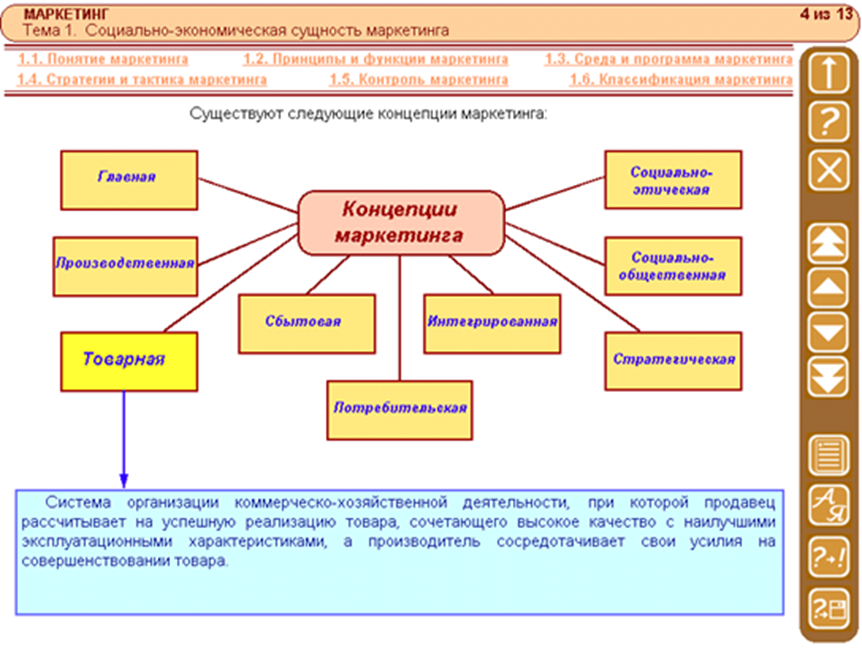 Техники педагогического дизайна электронных образовательных ресурсов
Исходный текстовый материал:
    ...Голландский исследователь Герт Хофстед, выявляя обобщенные критерии различных национальных культур, пришел к выводу, что большинство стран можно распределить на восемь основных групп: английскую, арабскую, ближневосточную, германскую, дальневосточную, латиноамериканскую, скандинавскую, южноевропейскую.
    В английскую группу входят Австралия, Великобритания, Ирландия, США, Южная Африка.
    В арабскую группу входят Абу-Даби, Бахрейн, Гонконг, Кувейт, Малайзия.
    В ближневосточную группу...

Компьютерная реализация этого же фрагмента материала
в виде мультимедийной интерактивной схемы
Техники педагогического дизайна электронных образовательных ресурсов
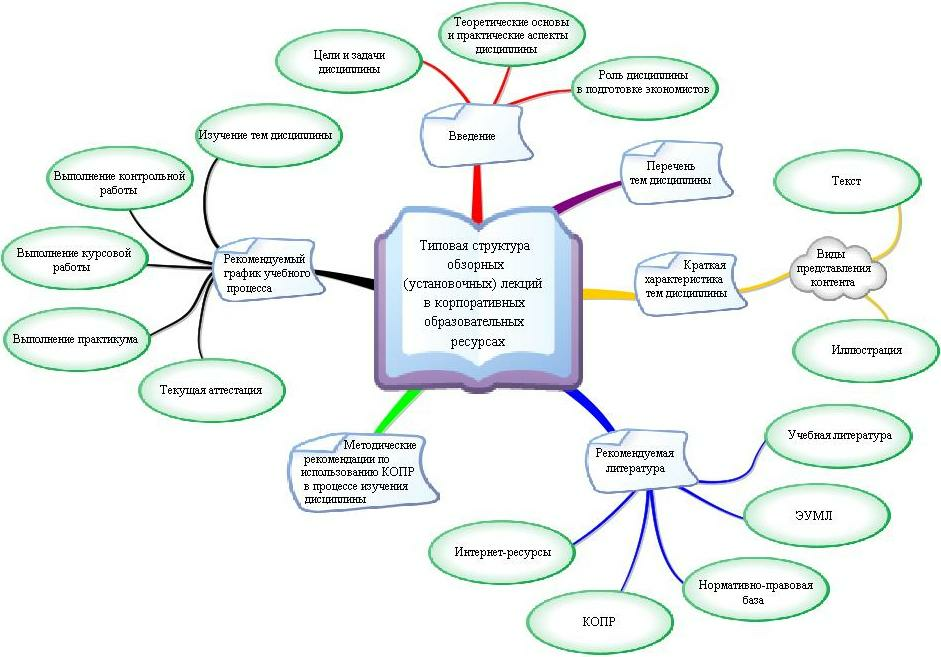 Техники педагогического дизайна электронных образовательных ресурсов
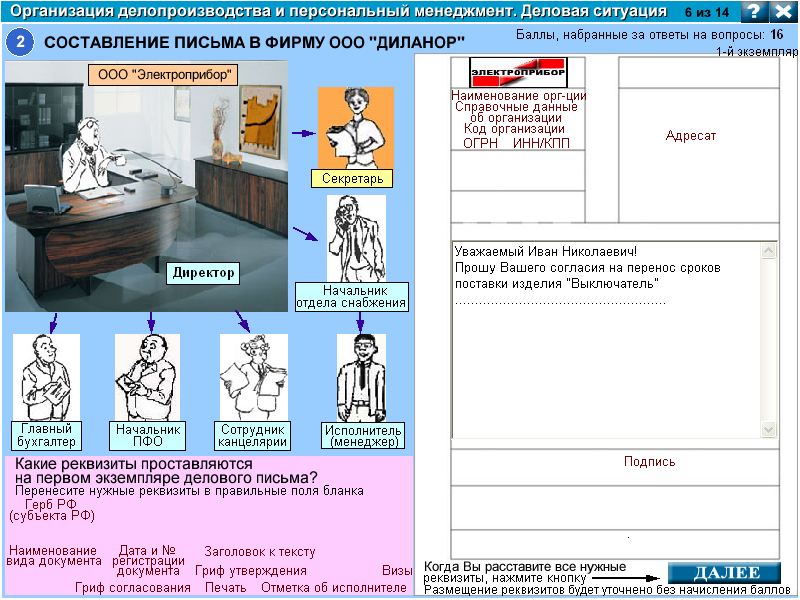 Техники педагогического дизайна электронных образовательных ресурсов
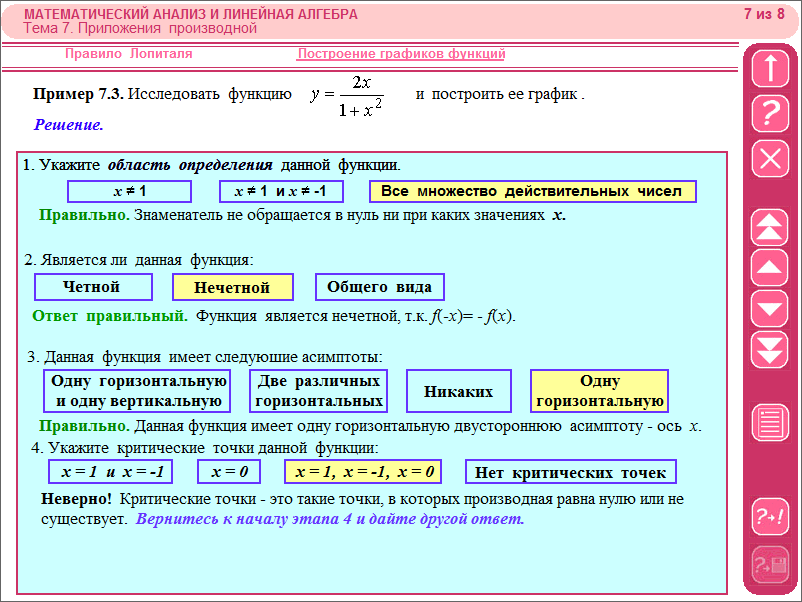 Техники педагогического дизайна электронных образовательных ресурсов
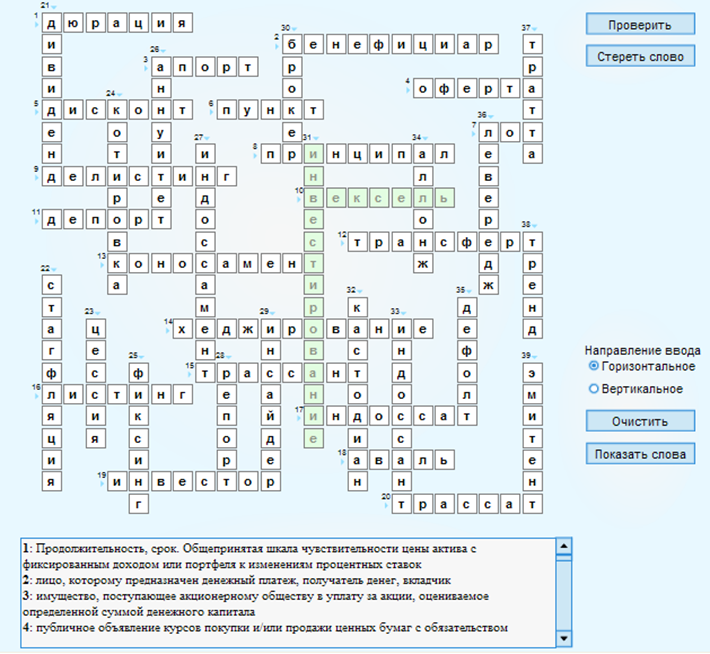 Техники педагогического дизайна электронных образовательных ресурсов
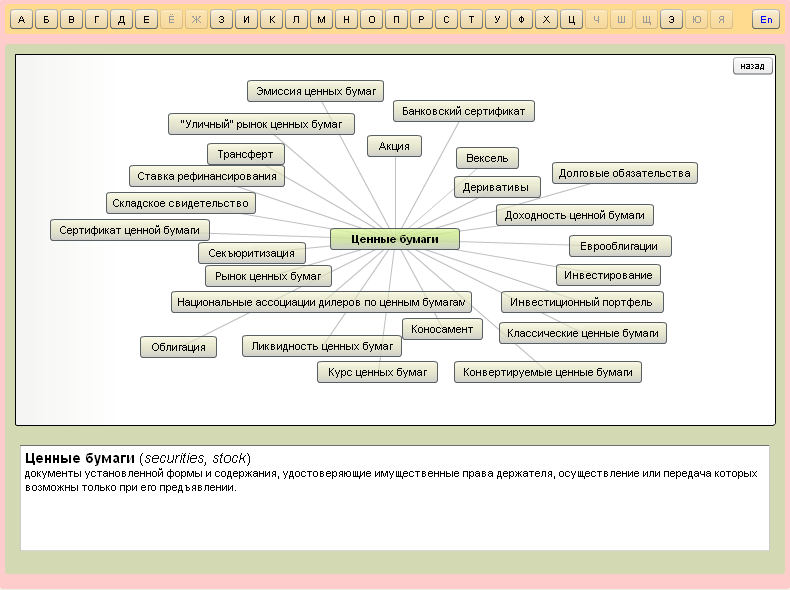 Создание образовательного ресурса – 
это только первый этап его жизненного цикла
Внедрение в учебный процесс
Сопровождение
Актуализация
Апробация
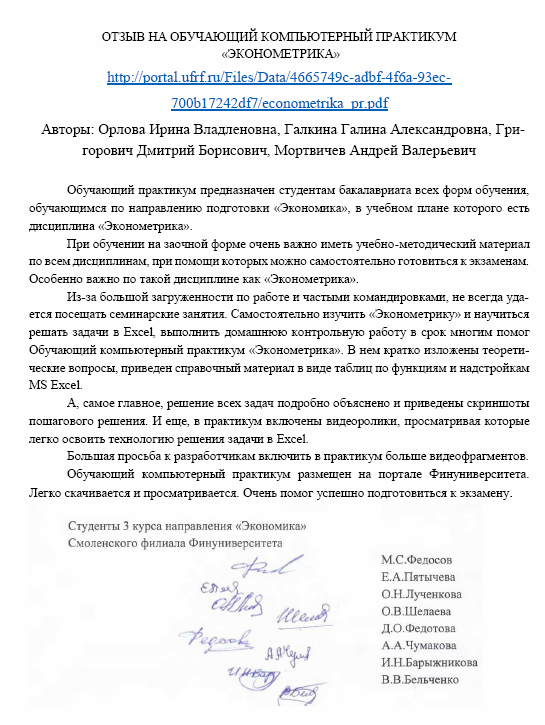 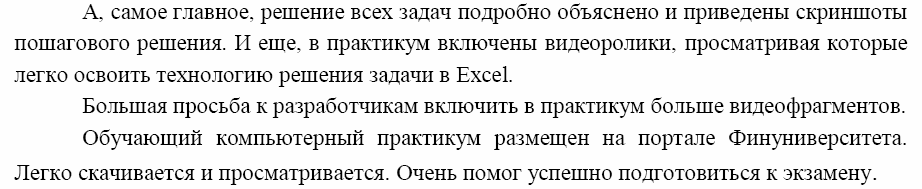 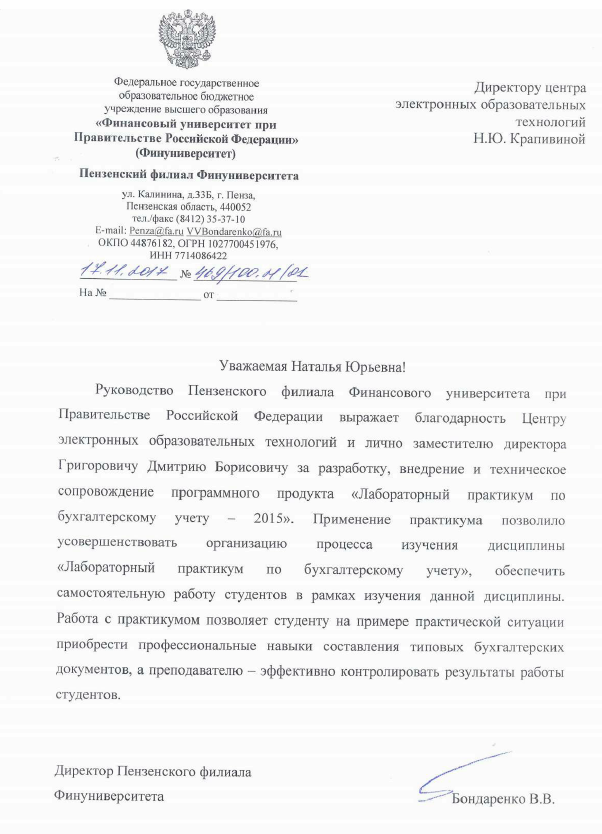 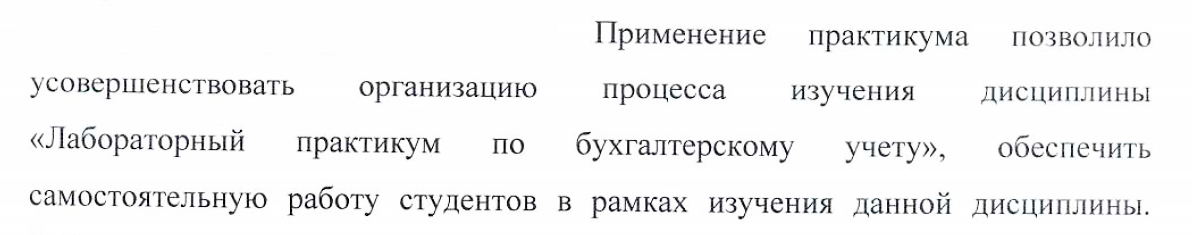